Review of CNIT 121
5-16-13
2: Key Technical Concepts
CCSF's Web4 lets student enroll in classes online. What type of cloud computing is it?
SaaS
PaaS
IaaS
None of the above
A company moves to the cloud, taking images of their servers, routers, and switches, and deploying them to Amazon's servers as virtual machines and software-defined networks.  What type of cloud service is that?
SaaS
PaaS
IaaS
None of the above
Tyler makes a Word document and saves it on his desktop.  What type of data is it?
Active data
Latent data
Archival data
Metadata
None of the above
Tyler deletes the document, so it goes into the Recycle Bin.  What type of data is it?
Active data
Latent data
Archival data
Metadata
None of the above
Tyler empties his Recycle bin, so the Word document is gone.  What type of data is it?
Active data
Latent data
Archival data
Metadata
None of the above
Tyler uses DISKPART and CLEAN ALL to write zeroes to his whole hard drive, including the Word document.  What type of data is the Word document now?
Active data
Latent data
Archival data
Metadata
None of the above
3: Labs and Tools
Which of these documents is most important, and can ruin the evidence if it is lost?
Chain of custody
Examiner's final report
Summary
Detailed findings
Glossary
Which of these items must be written in clear, non-technical English?
Chain of custody
Examiner's final report
Summary
Detailed findings
Glossary
Which is the most reliable forensic software?
FTK
EnCase
SleuthKit and Autopsy
ProDiscover
Never trust any of them, always use two
4: Collecting Evidence
Which item must be placed in a Faraday bag immediately after seizure?
SD cards
Thumb drive
Hard disk
Cell phone
Laptop
Which item of evidence is the most volatile?
Deleted files on a hard disk
Downloads in progress
Archival data
Data stored in the cloud
USB thumbdrive data
If a suspect is using encryption, which data below is likely to be lost if the device is powered off?
Cell phone
USB thumb drive
Contents of RAM
Laptop hard drive
All of the above
Which is the first step done by a forensic examiner who arrives at a crime scene?
Take photographs
Label devices
Take notes
Fill out Chain of Custody form
Remove extra people
Joe is making a clone of the evidence drive onto a target drive.  Which of these is not a good practice?
Forensically wipe target drive first
Use antivirus to scan the forensic workstation
Use antivirus to scan the evidence drive
Use a hardware write-blocker
Calculate the MD5 hash
You find a laptop at a crime scene with a dead battery.  What type of acquisition should you perform?
Live acquisition in a laboratory
Static acquisition in a laboratory
Live acquisition at the scene
Static acquisition at the scene
They are all equally useful
You find a cell phone at a crime scene with a low battery, and no charger is available.  What type of acquisition should you perform?
Live acquisition in a laboratory
Static acquisition in a laboratory
Live acquisition at the scene
Static acquisition at the scene
They are all equally useful
5: Windows System Artifacts
Which type of data is created when a laptop lid is closed?
Deleted data
Hiberfil
Page file
Registry
Metadata
Which type of data must be reconstructed with file carving?
Thumbnails
MRU list
Restore points
Deleted data
Metadata
Where is the identity of the last-logged-in user stored?
MRU list
Hiberfil
Page file
Registry
Metadata
Where is the Modified timestamp for a file stored?
MRU list
Hiberfil
Page file
Registry
Metadata
6: Anti-forensics
What term best describes BASE64 encoding?
Encryption
Obfuscation
Steganography
Hashing
Destruction
Which method uses one key to encrypt, and a different key to decrypt?
Symmetric encryption
Asymmetric encryption
Hashing
More than one of the above
None of the above
Which of these is a hardware device?
BitLocker
FileVault
TrueCrypt
TPM
EFS
If you see a repeated pattern of DEADBEEF for a large portion of a hard drive, what does this indicate?
BitLocker
FileVault
TrueCrypt
Drive wiping
Obfuscation
7: Legal
Which law protects you from third-party wiretaps?
Fourth amendment
First amendment
ECPA
SCA
ESI
Boston police searched houses for the bomber without warrants.  What justification did they have for that?
Probable cause
Consent
Exigent circumstances
Reasonable expectation of privacy
Eminent domain
What starts as soon as there is a reasonable expectation of litigation?
eDiscovery
Spoilation
Duty to preserve
ESI
Data sampling
8: Internet and Email
What is the technical term for the last part of a Web address, such as .com or .net?
HTTP
TLD
IP
DNS
HTML
Which item is deceptive, often containing data from a Web site the suspect never visited?
P2P
Index.dat
Cookie
Web cache
MSHist files
Which protocol is used to send email?
DNS
TCP
SMTP
IMAP
POP
9: Network Forensics
What type of network is the Internet?
WAN
PAN
MAN
CAN
LAN
What type of attack could be prevented by egress filtering?
DDoS
IP Spoofing
MITM
Social engineering
Insider
What part of the Incident Response process involves finding out how large the problem is and making sure it stops growing?
Detection and analysis
Containment
Eradication
Recovery
Postincident review
10: Mobile Device Forensics
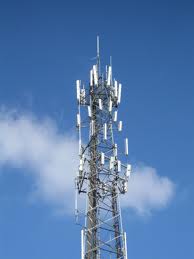 What is this?
Base station
Handoff
PSTN
SMS
MSC
Which phones use a ESN to identify them?
PSTN
CDMA
GSM
iDEN
GPS
Which phones use SIM cards?
PSTN
CDMA
GSM
iDEN
GPS
What is the most popular phone OS?
Windows Phone
Android
iOS
Symbian
Unix
Which devices store a track log of physical locations automatically?
CDMA
GSM
iDEN
GPS
Prepaid
11: Looking Ahead: Challenges and Concerns
Which term describes long-term off-site storage of old data?
Data remanence
Cloud persistence
Previous versions
Time machine
BitLocker
Which term describes data accidentally left on discarded devices?
Data remanence
Cloud persistence
Previous versions
Time machine
BitLocker
What activity of an SSD controller causes write operations to one block to actually store data on some other block?
Cloud persistence
Defragmentation
File translation layer
Garbage collection
IaaS
What activity of an SSD controller causes latent data to vanish?
Cloud persistence
Defragmentation
File translation layer
Garbage collection
IaaS